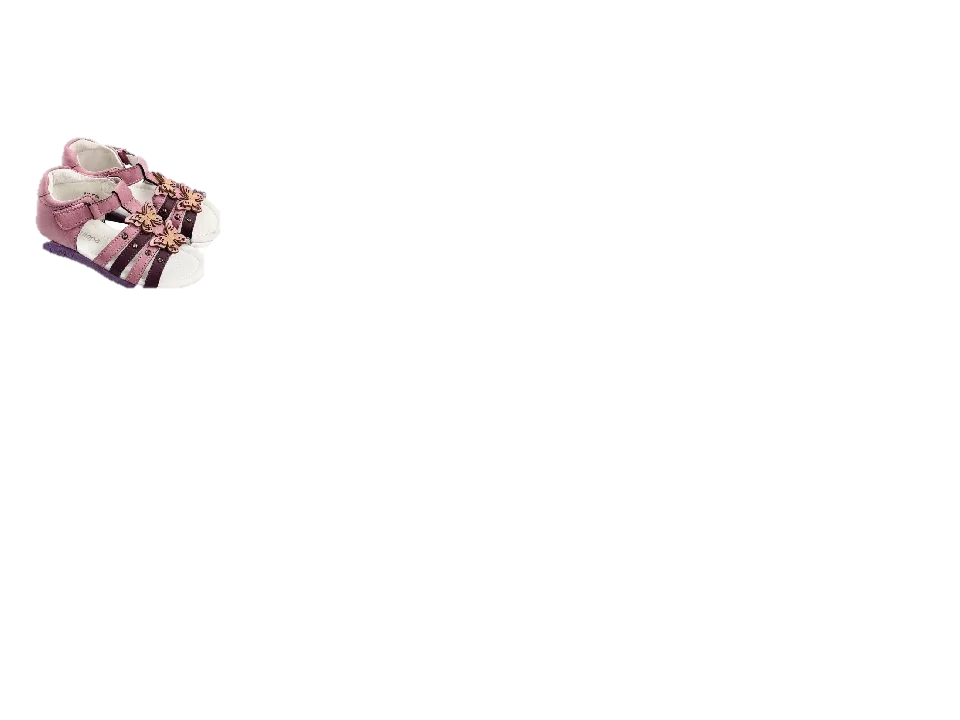 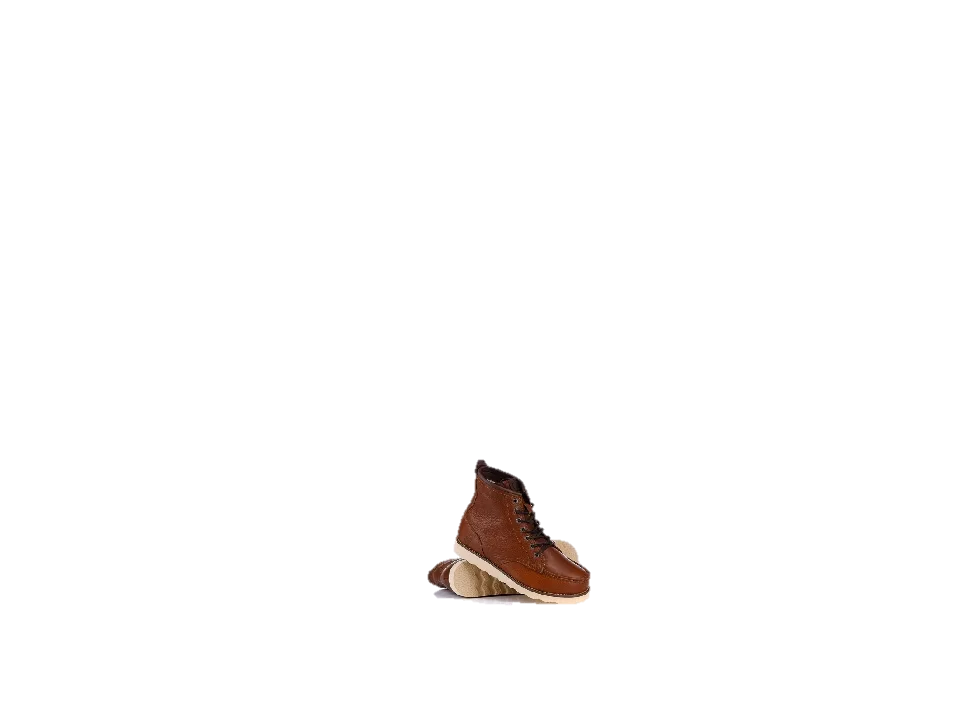 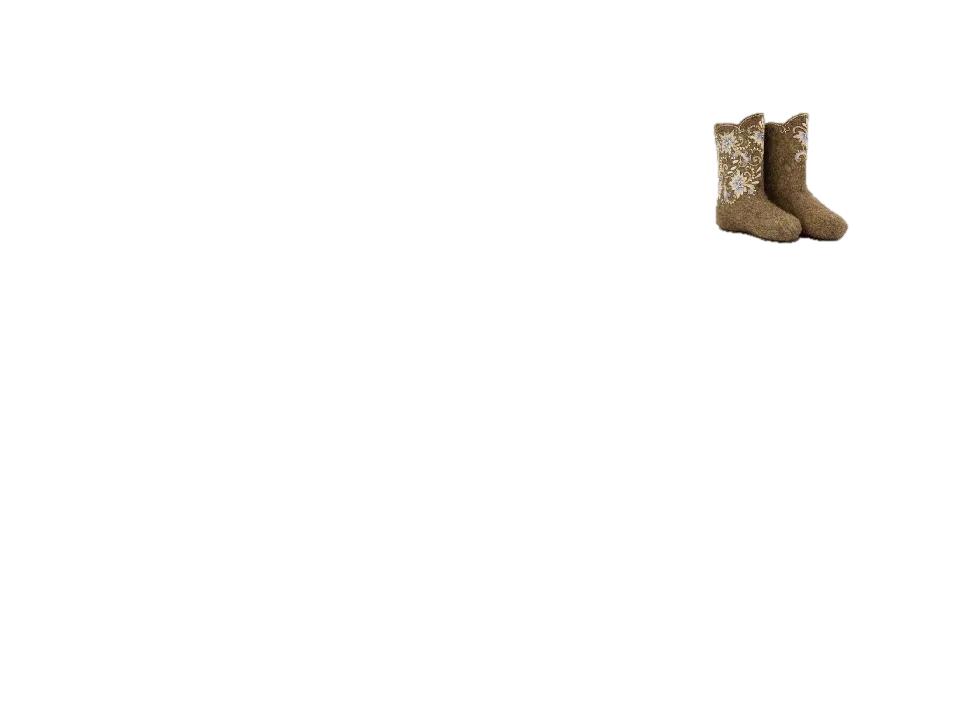 ОБУВЬ
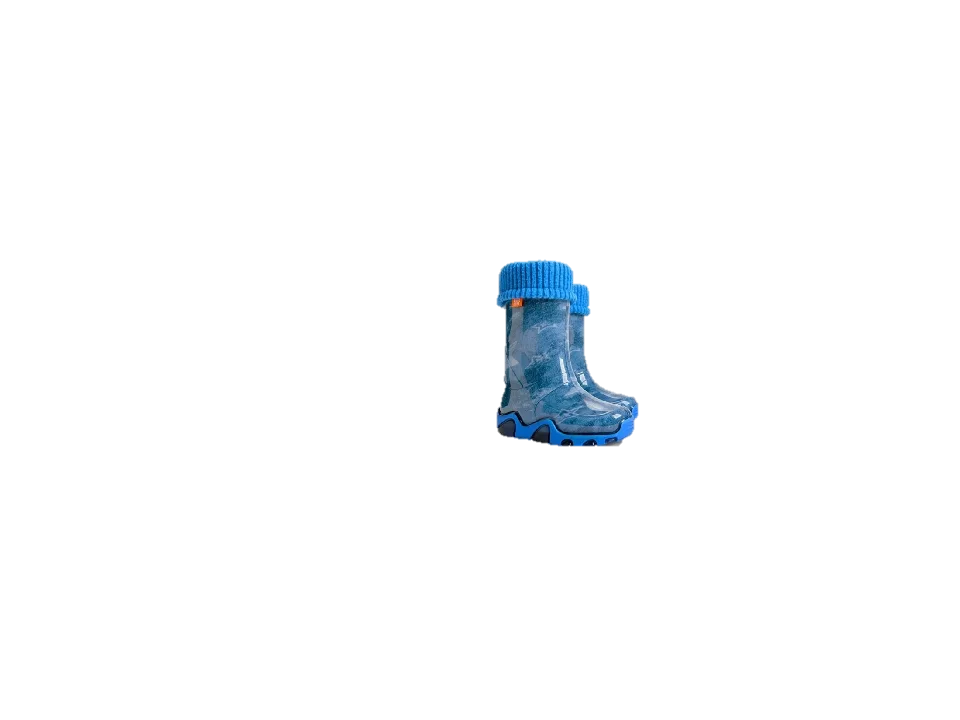 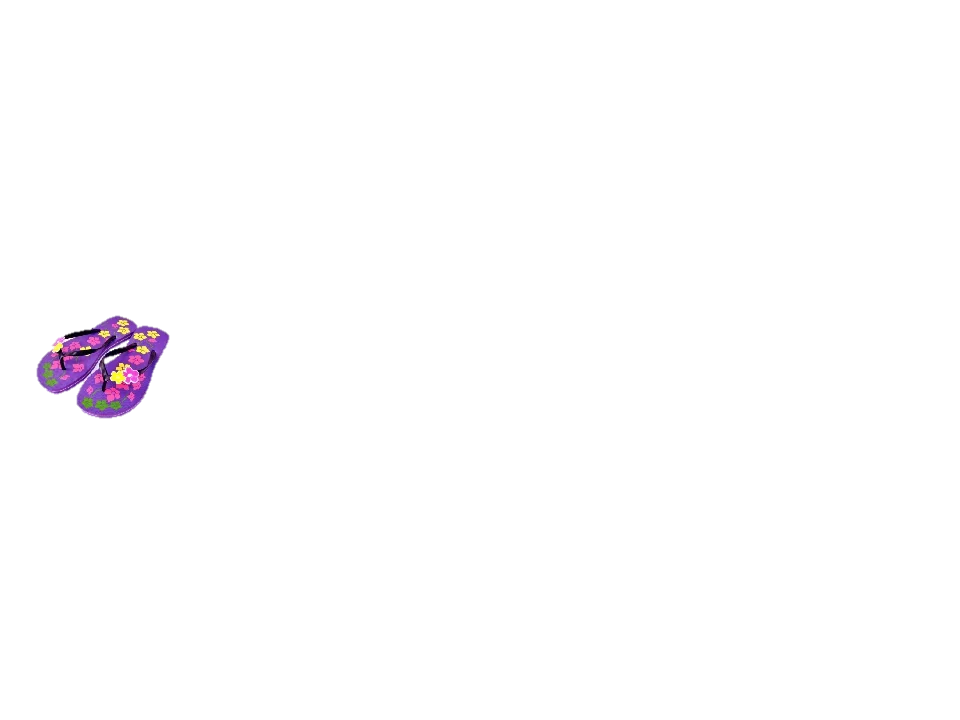 Старшая группа
Если дождик не тужим
Бойко бегаем по лужам.
Станет солнышко сиять
Нам под вешалкой стоять.
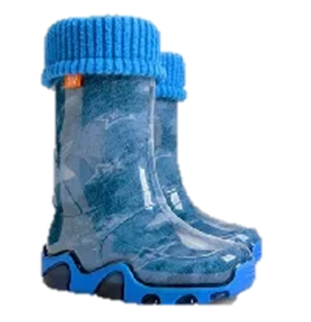 РЕЗИНОВЫЕ САПОГИ
На улицу не ходим ни летом, ни зимой
Зато без нас ни шагу, когда придешь домой.
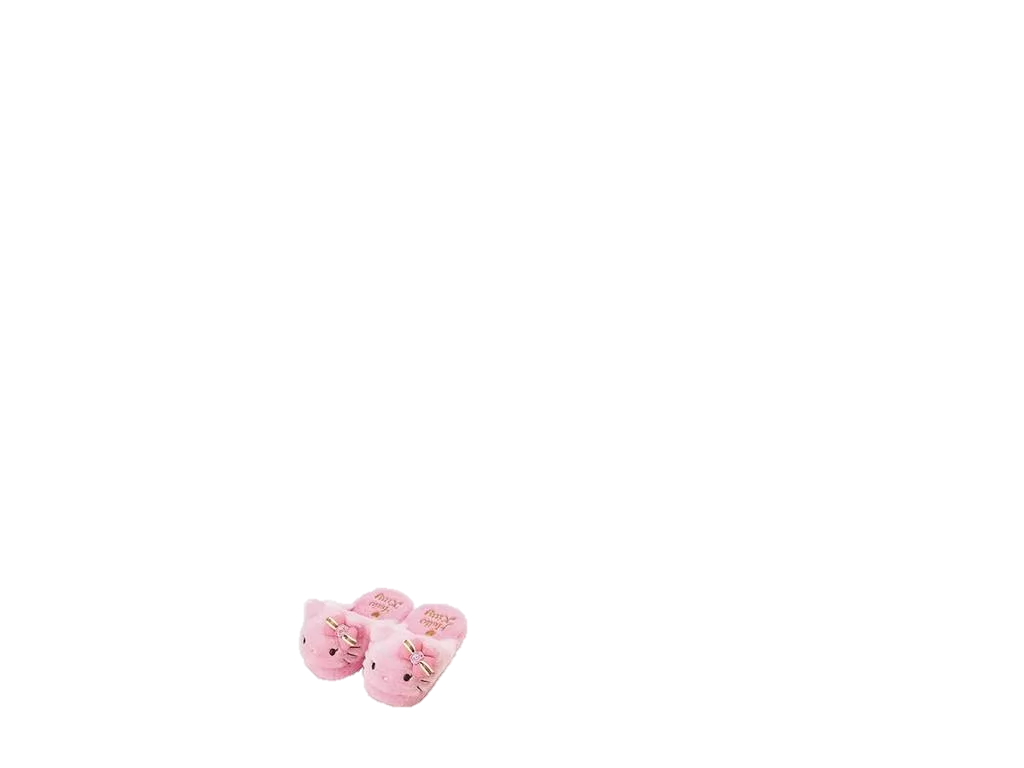 ДОМАШНИЕ ТАПКИ
Ни ботинки, ни сапожки
Очень сильно греют ножки
В них мы бегаем зимой
Утром в сад, потом домой.
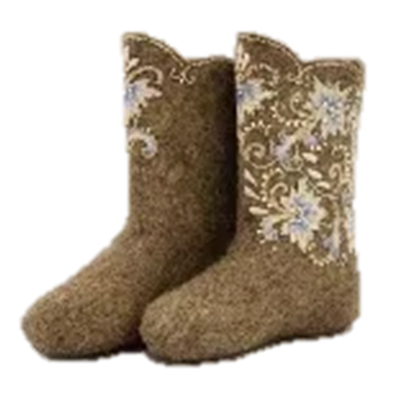 ВАЛЕНКИ
Что же летом на ногах?
Летом жарко в сапогах,
Чтобы рады были ножки
Я надену …
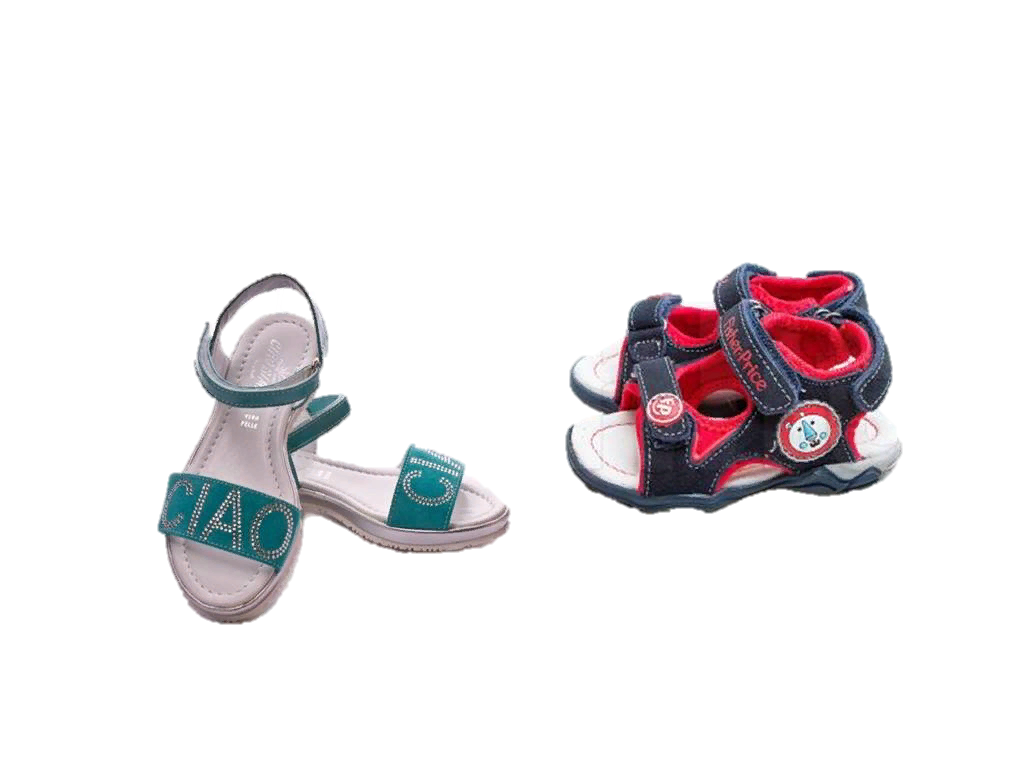 БОСОНОЖКИ
Быстро в них ныряет ножка
Ведь нет ни пятки, ни застежки.
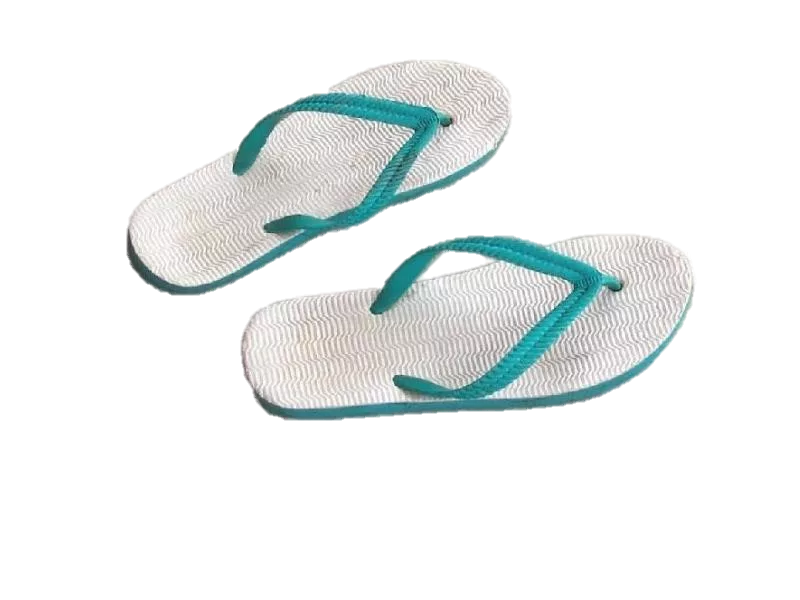 ШЛЕПКИ
игра "Классификация обуви".
→нажми
Физминутка
Я умею обуваться, (топают ногами)
Если только захочу.
Я и маленького братца (руки перед грудью – «маленький братец»)
Обуваться научу.
Вот они, сапожки. (наклоняются вперед)
Этот с левой ножки. (поглаживающие движения ног)
Этот с правой ножки.
Если дождичек пойдет, (топают ногами)
Наденем калошки.
Игра «Четвертый лишний»
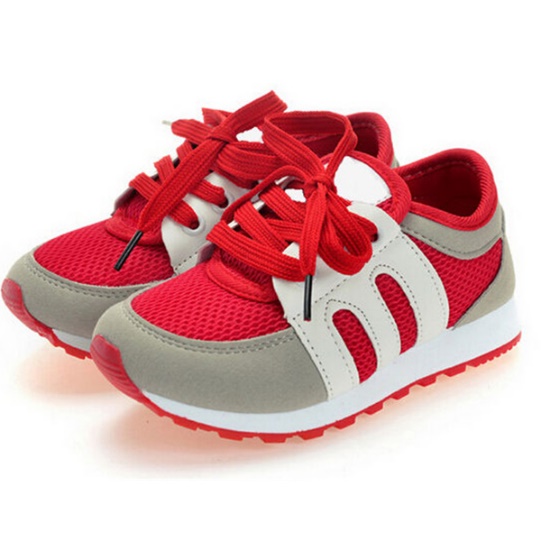 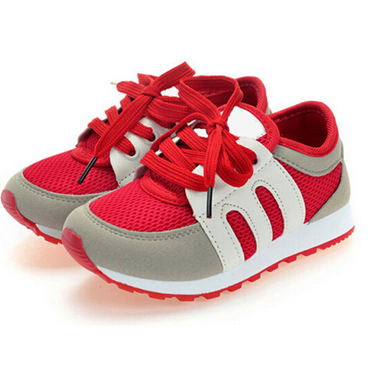 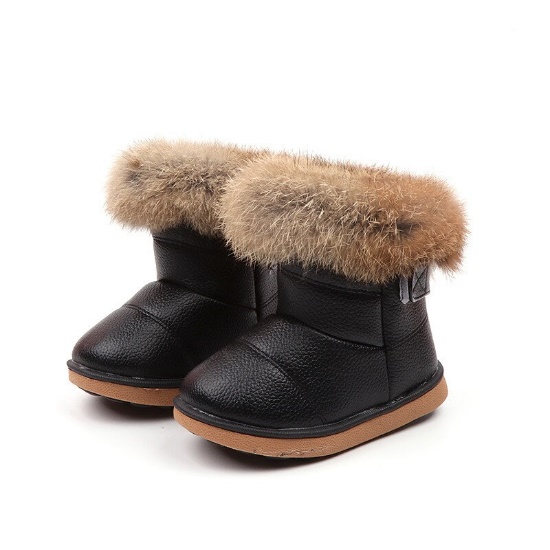 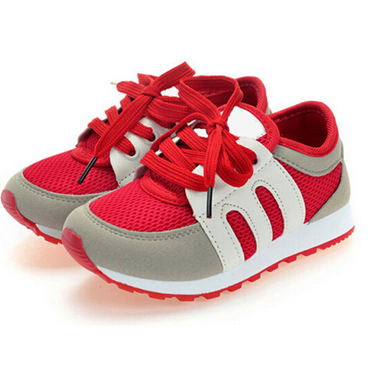 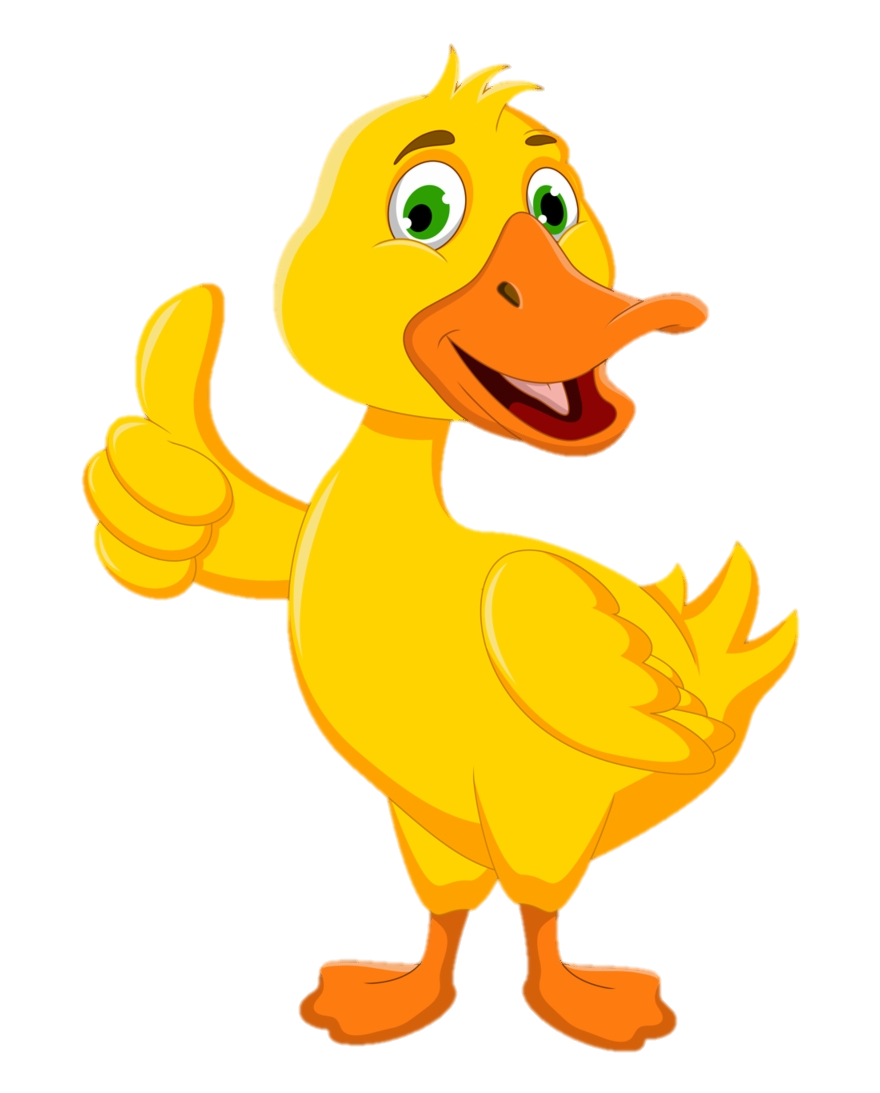 МОЛОДЕЦ!!!
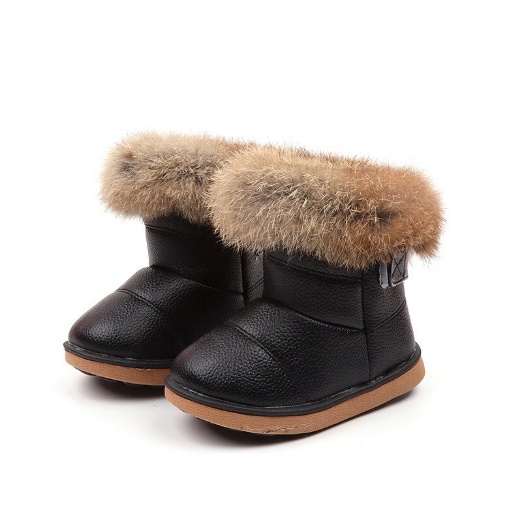 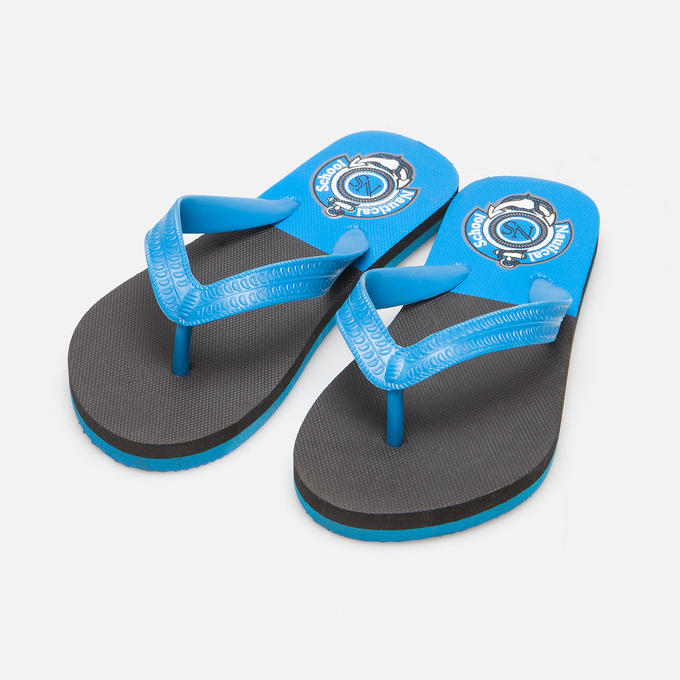 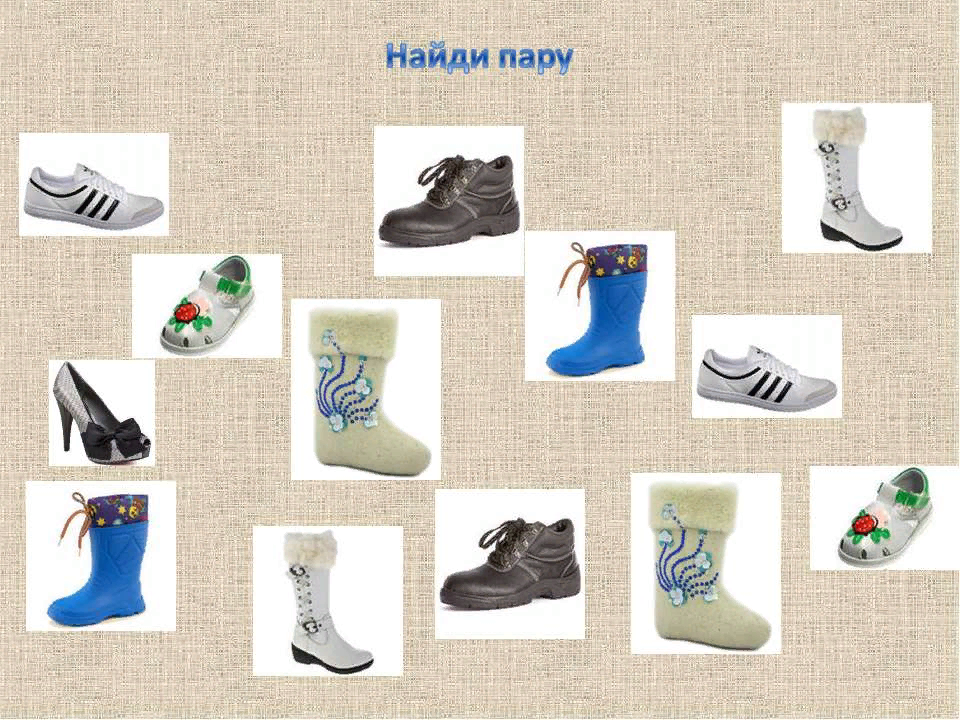 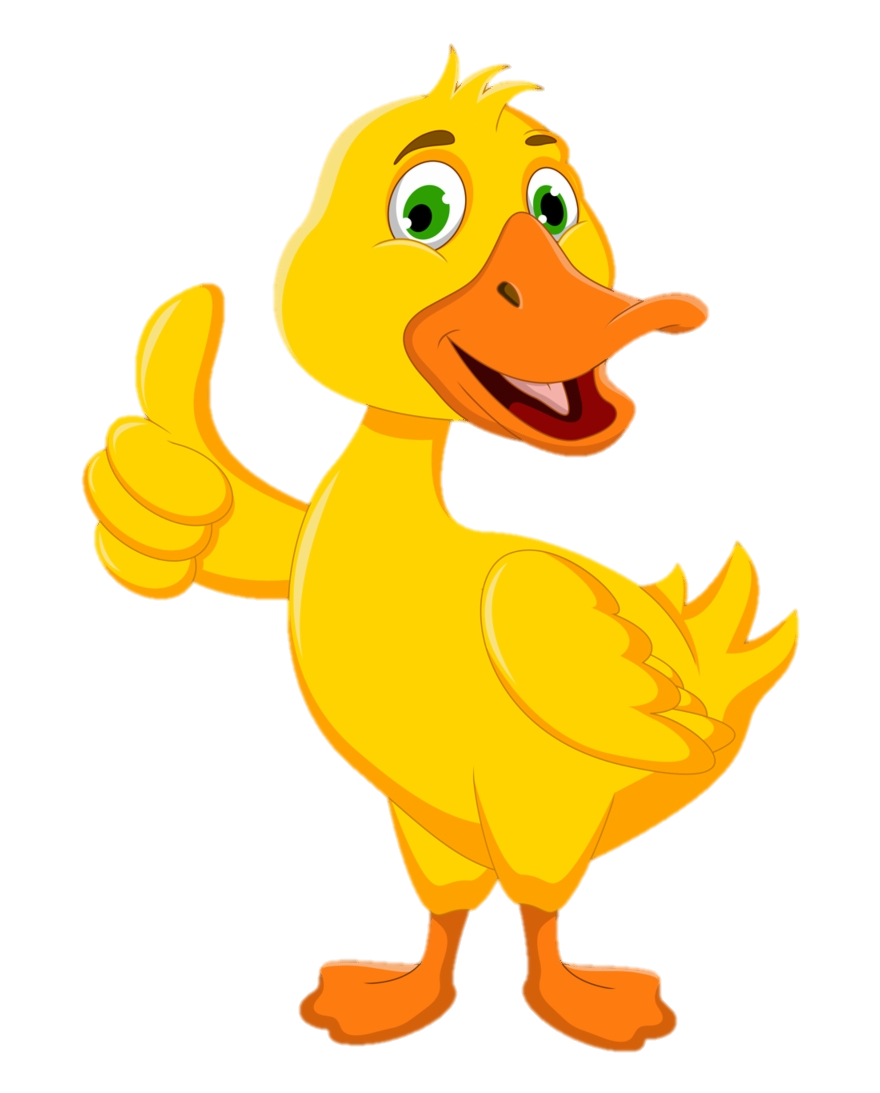 МОЛОДЕЦ!!!